The
Silence
of the
Scriptures
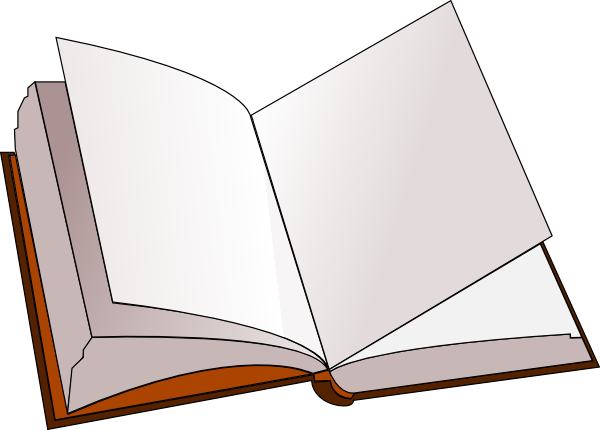 Two Viewpoints
Silence 
Gives Permission
Silence Prohibits
“Where the Bible speaks, we speak; where the Bible   is silent, we are silent.”
“The Bible doesn’t say that I can’t do it.”
Authority
Three Ways to Get Authority:
Direct Command
Acts 2:38
Approved Example
Acts 20:7
Necessary Inference
Heb. 10:24-25
Three outcomes
God      
Is Not   
Pleased
God Is 
Pleased
God Is
Indifferent
What about Silence?
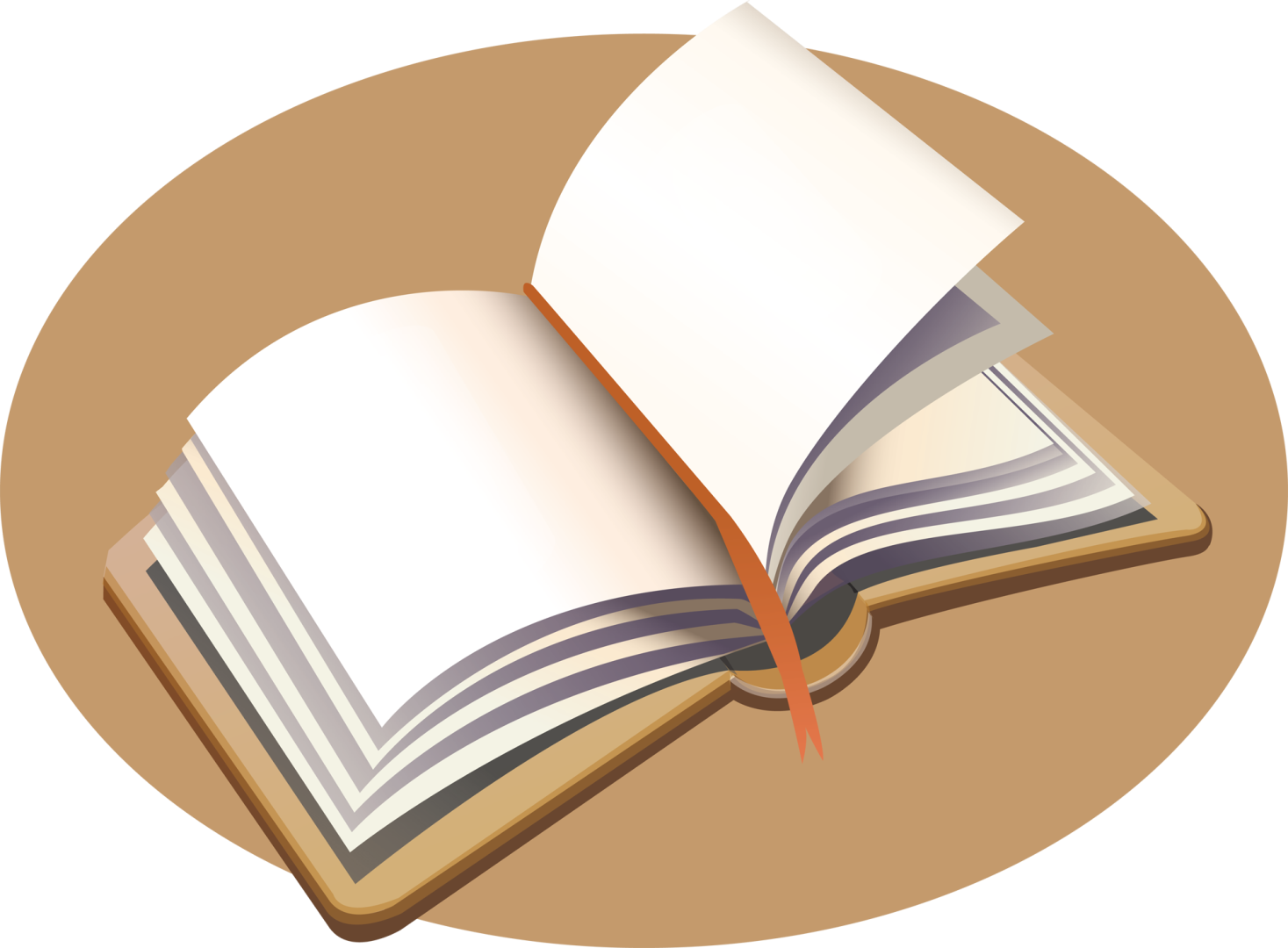 ?
Speak as Oracles
1 Peter 4:11
If anyone speaks, let him speak as the oracles of God …

This could be phrased as:
“Where the Bible speaks, we speak; where the Bible is silent, we are silent.”
Bible is Sufficient
2 Peter 1:1-3 
all things that pertain to life and godliness
2 Tim. 3:16-17 
complete, every good work
Jude 3 
the faith … once … delivered
Silence Proves a Point
2 Samuel 7:1-7
David wanted to build a house of cedar for God
Nathan thought it was a good idea
God had been silent about it
God did not approve!!!
Silence Proves a Point
Hebrews 7:13-14
Jesus from tribe of Judah
Moses said nothing about Judah being priests
Hebrew writer could have quoted Exodus 40:12-15,       but did not
Silence was significant!!!
Silence Proves a Point
Jeremiah 7:31
“which I did not command”
Jeremiah 19:4-5
“which I did not command”
The Israelites were rebuked for offering a sacrifice that God had not commanded.
Silence Proves a Point
Leviticus 10:1-2
“which He had not commanded them”

Nadab and Abihu were killed because they did what God had not commanded.
Silence Proves a Point
Acts 15:23-24
“we gave no such commandment”

Those brethren had no authority to bind circumcision on the Gentiles.  They taught what they had not been commanded.
Silence Proves a Point
Hebrews 1:5
“to which … did He ever say”

Jesus was better than the angels based on what God did not say to the angels.
Do Not Add
Deuteronomy 4:2
Deuteronomy 12:32
Joshua 1:7
Proverbs 30:5-6
1 Corinthians 4:6
2 John 9
Follow Jesus’ Example
John 8:26
John 8:28
John 8:38
John 12:49-50
Follow the Pattern
2 Timothy 1:13
  
“Hold fast the pattern of sound words which you have heard from me, in faith and love which are in Christ Jesus.”
The bible tells us
To speak for God
It contains all we need
Silence proves a point
Not to add or take away
To be like Jesus
To follow the pattern
God’s pattern for salvation
Hear – Romans 10:17
Believe – Hebrews 11:6
Repent – Luke 13:3
Confess – Romans 10:10
Be Baptized – Mark 16:16
Remain Faithful – Matt. 24:13